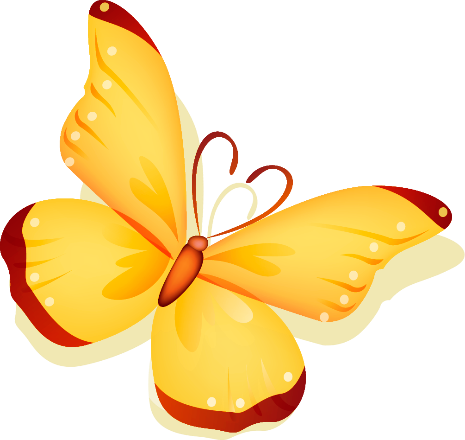 Урок русского языка
Учитель МКОУСОШ № 1
Тарасенко Светлана Ивановна
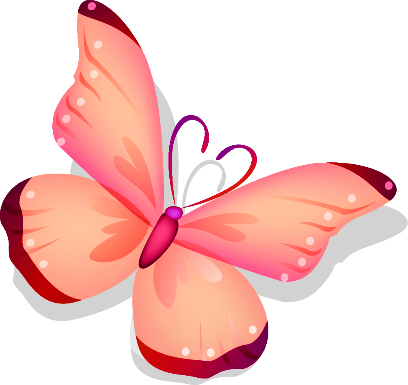 Овощи и фрукты– 
полезные продукты!
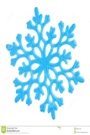 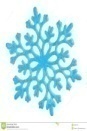 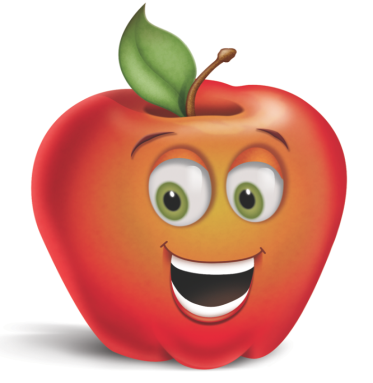 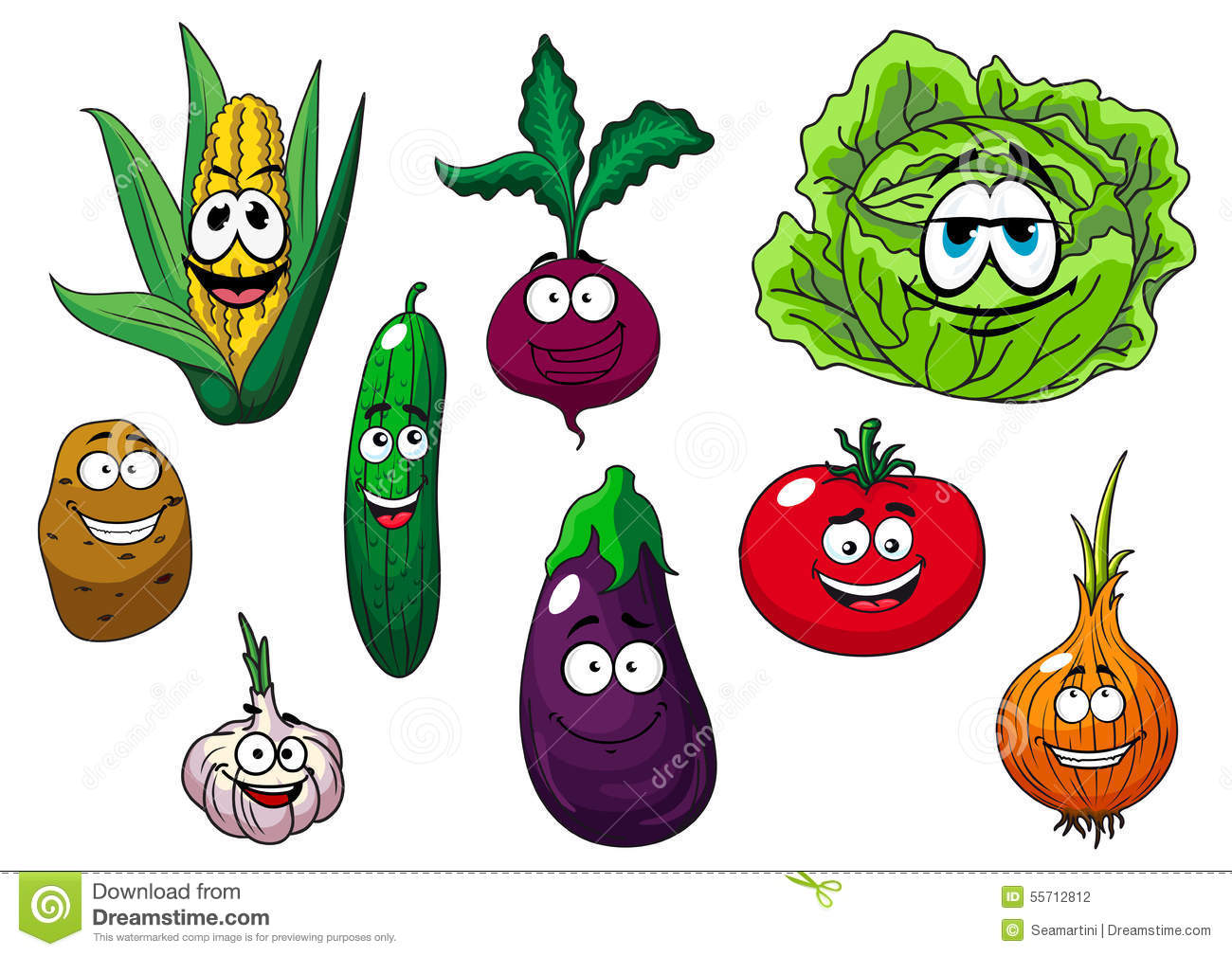 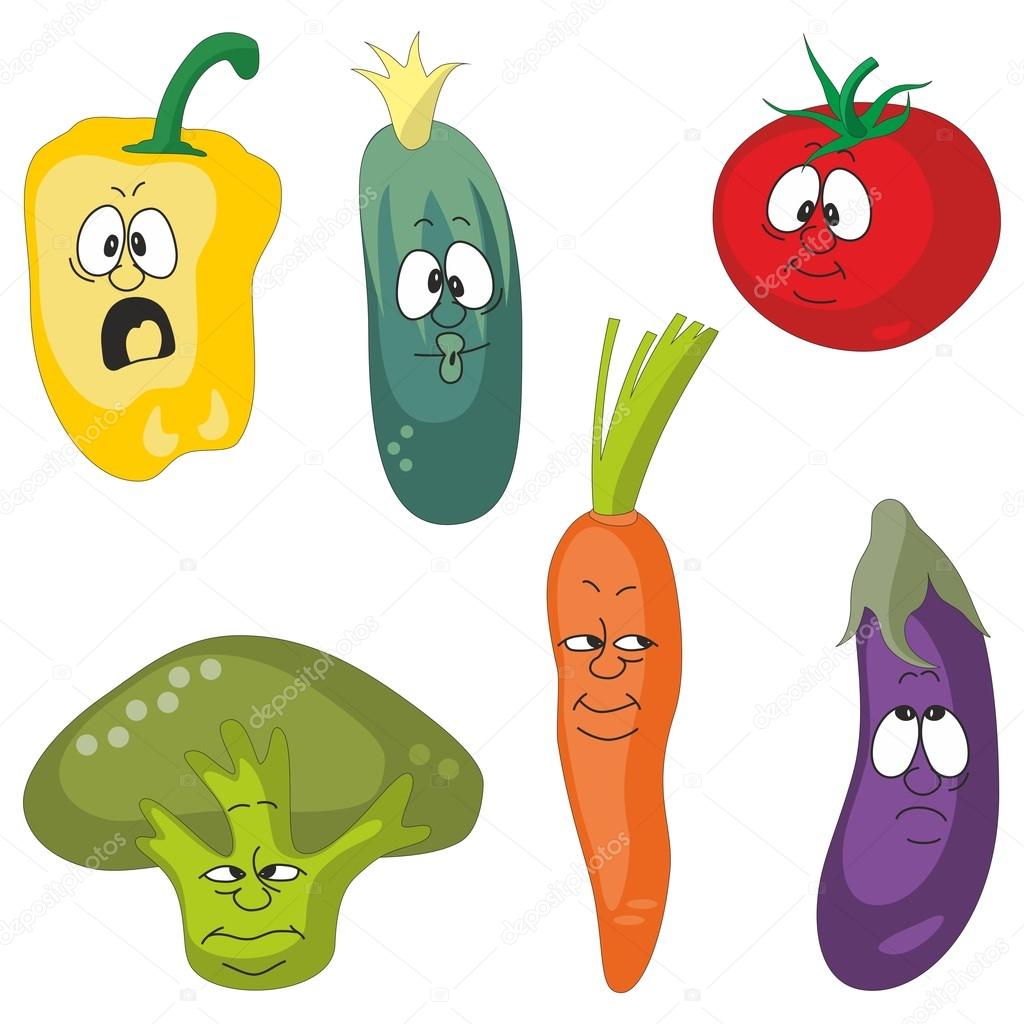 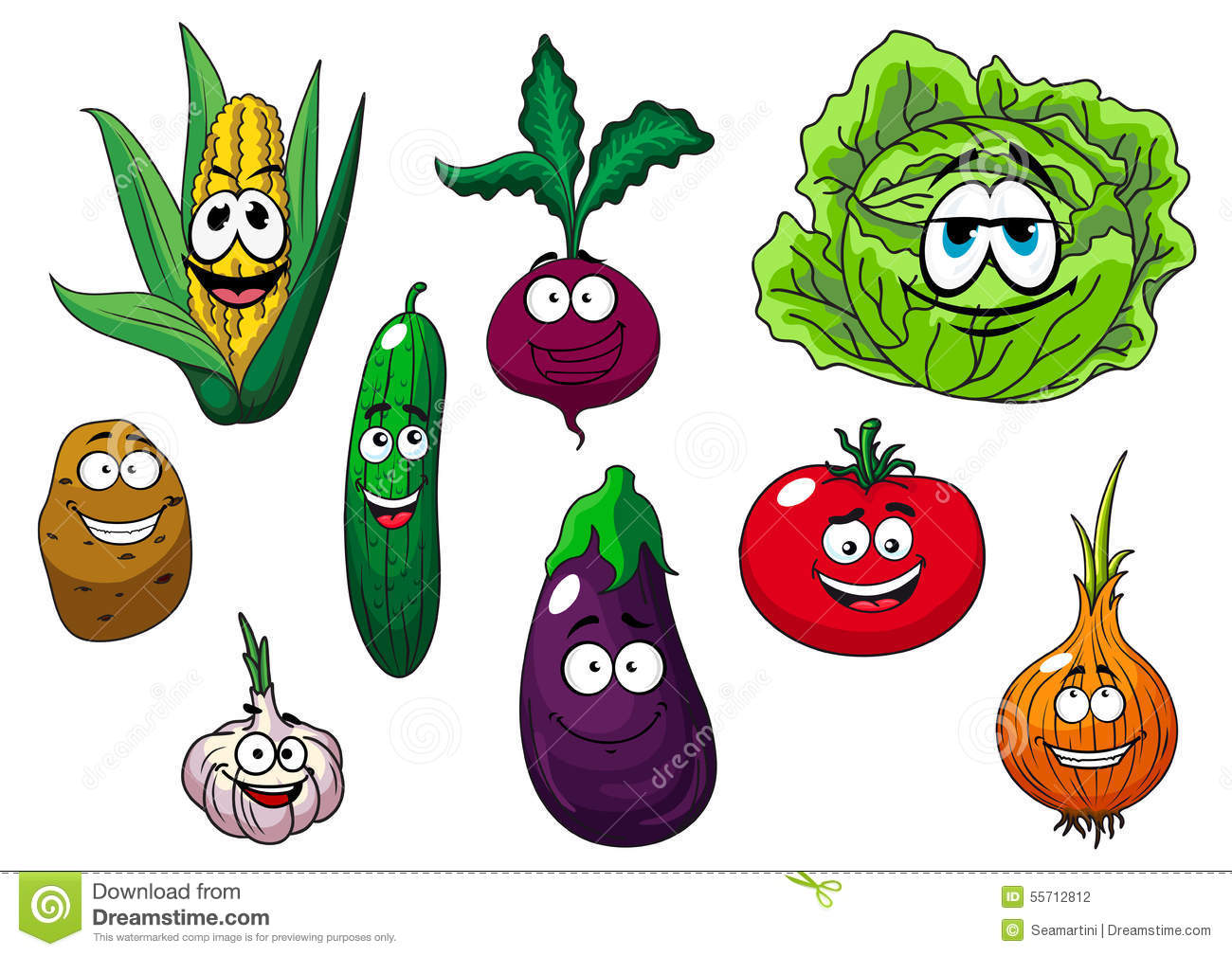 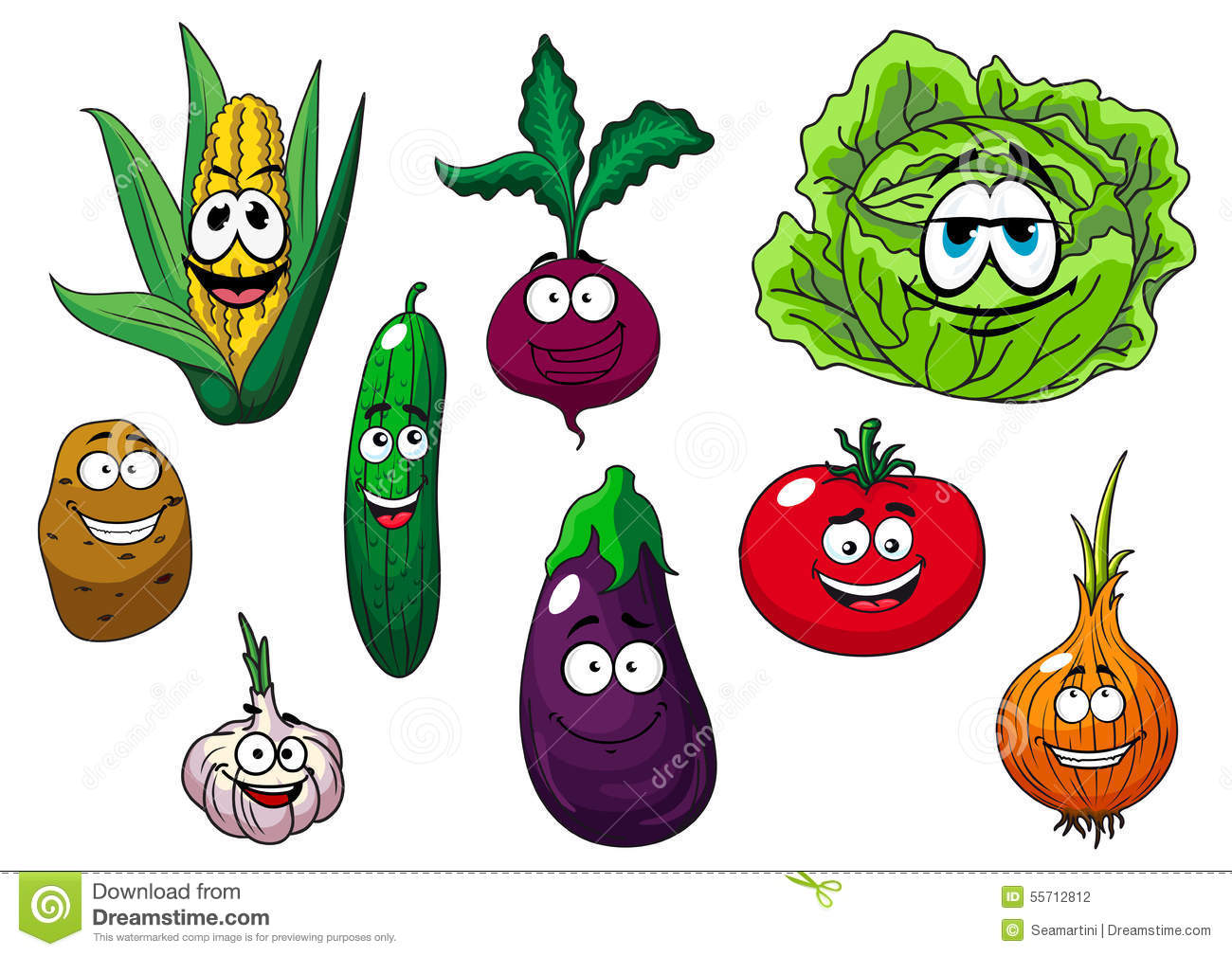 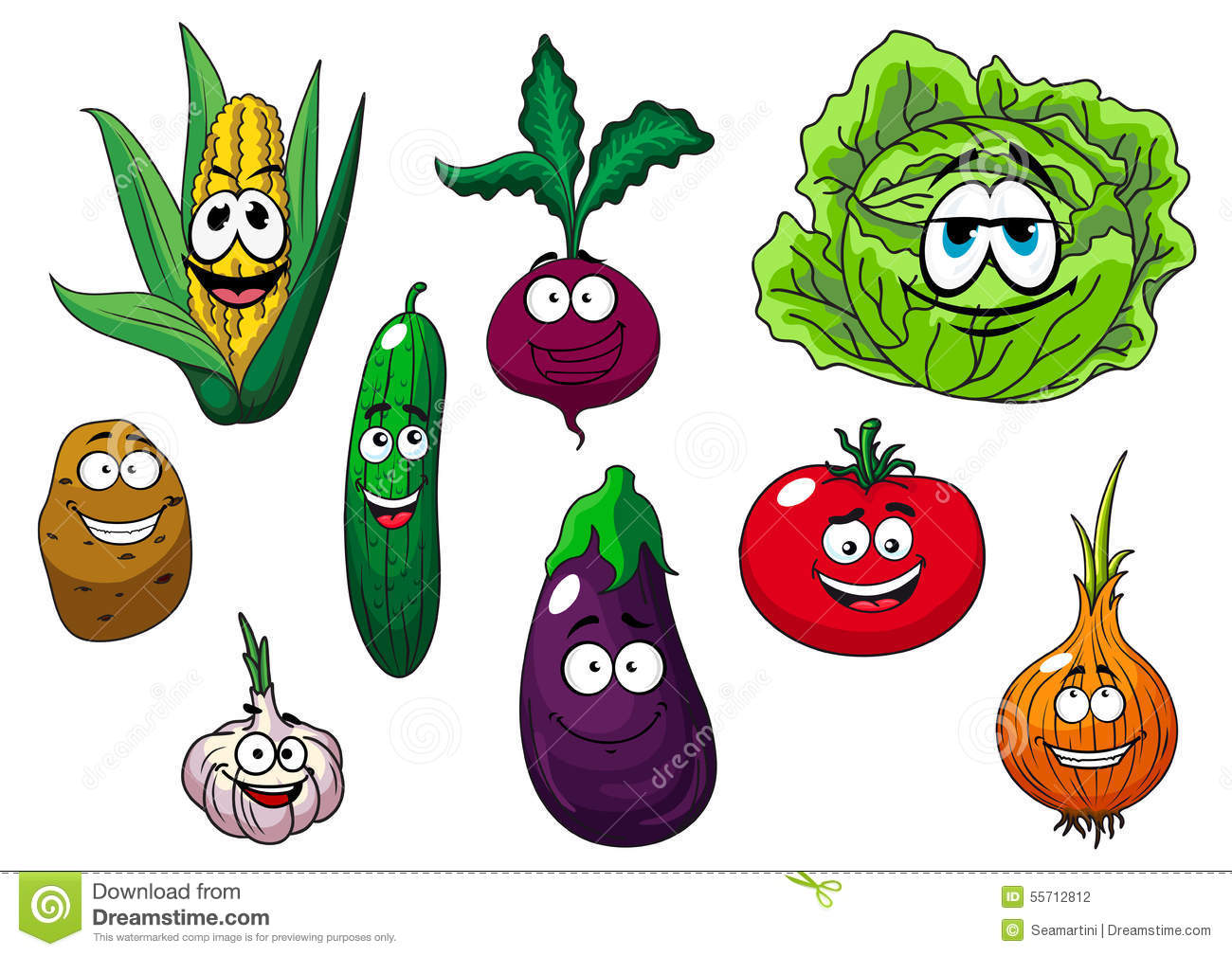 2
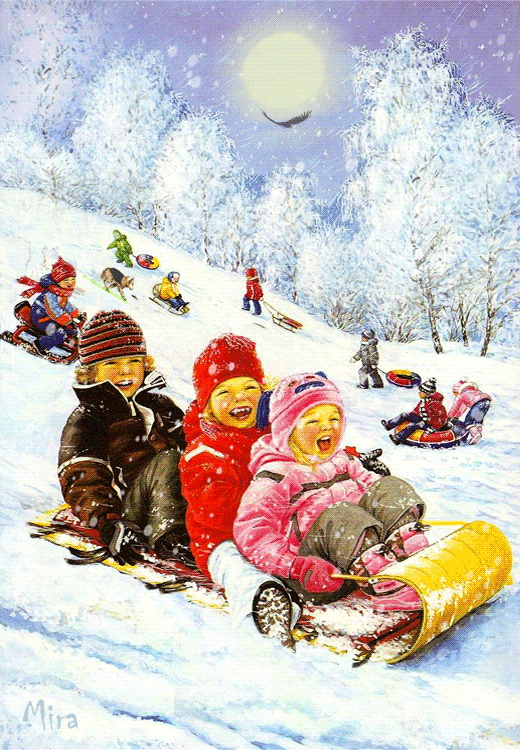 солнце -
солнышко
радостные -
радость
счастливые -
счастье
сердце -
сердечко
3
Правописание слов с непроизносимым
согласным звуком в корне
Цель урока
Будем учиться грамотно писать слова с непроизносимыми согласными в корне слова
4
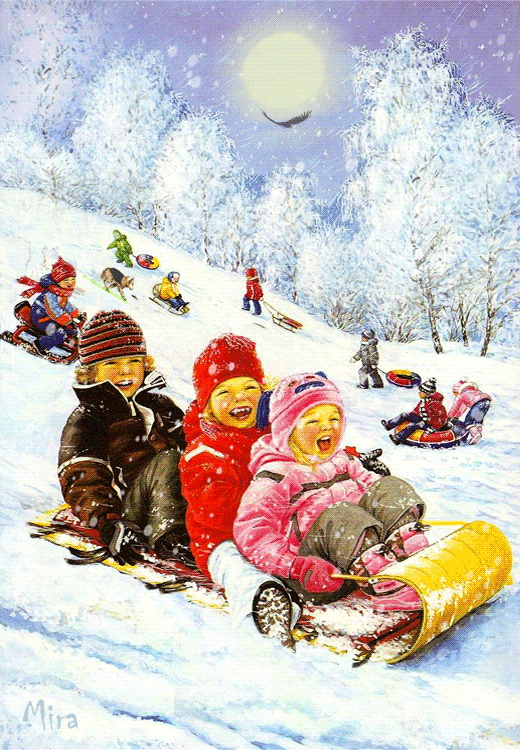 солнце -
солнышко
радостные -
радость
счастливые -
счастье
сердце -
сердечко
5
Загадки.
Как называется ряд ступенек, идущих вверх и вниз?
т
лестница
Скоро Новый год. Это веселый …
д
праздник
Страх, гнев, испуг, счастье – это…
чувство
в
6
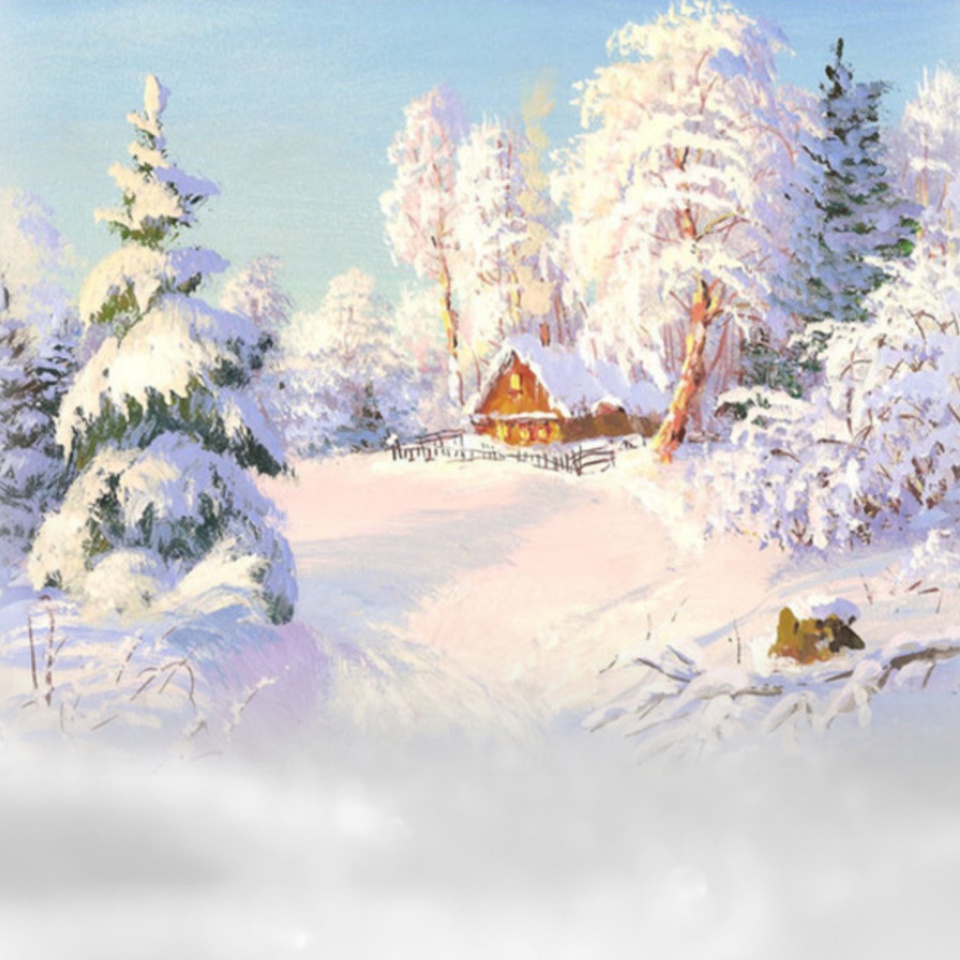 Мороз и солнце ; день чудесный!
Ещё ты дремлешь, друг прелестный-
Пора, красавица, проснись…
7
С печальной -
с грустной
добрый день -
здравствуй
ненастный
пасмурный -
8
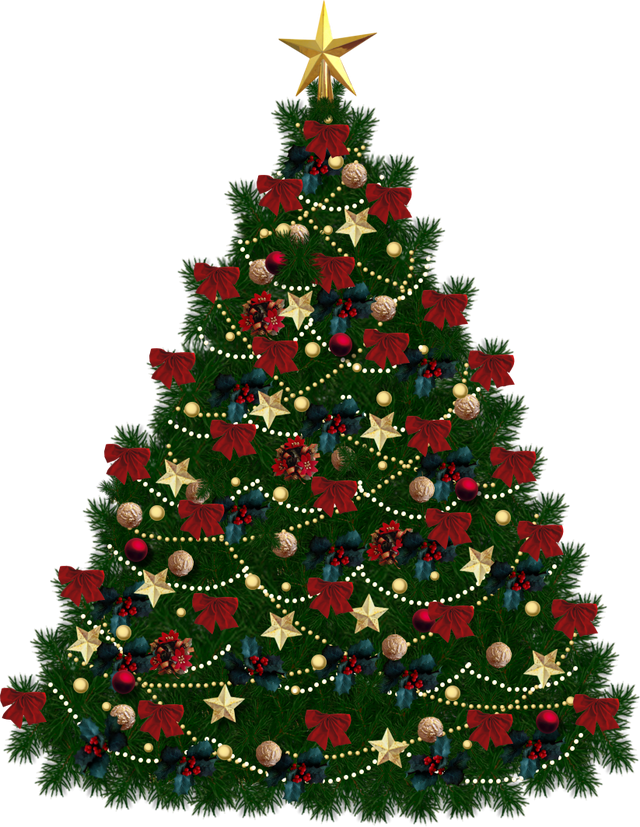 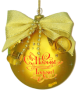 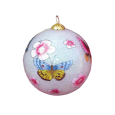 тростник
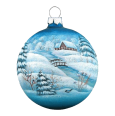 счастливый
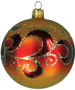 кормушка
радостный
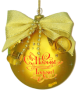 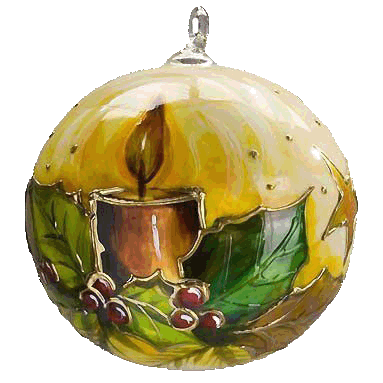 честный
снежинка
сердце
мороз
солнце
9
Рефлексия
На уроке я научился…
На уроке я узнал…
На уроке мне понравилось…
На уроке я затруднялся…
Моё настроение на уроке…
10
Пожелание ребятам
Будьте, ребята, красивыми!
Будьте прелестными, милыми!
Между собою честными!
Будьте всегда счастливыми!
11
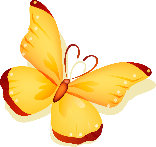 Спасибо за урок, ребята!Молодцы!
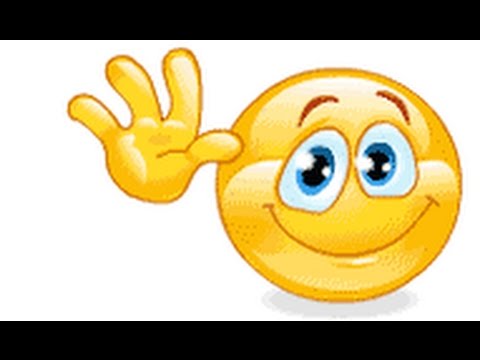 12